AQA Additional Physics Revision
Know how to:Read distance - time graphs
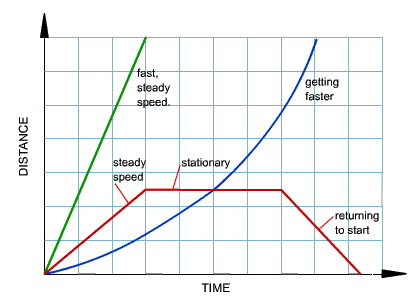 Read velocity – time graphs
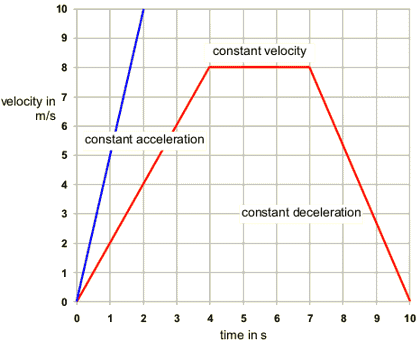 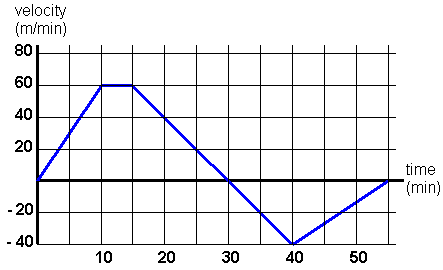 How do you calculate acceleration from a speed-time graph?Acceleration = change in velocity/time taken for the changee.g.                       10m/s      =    2m/s2   5s
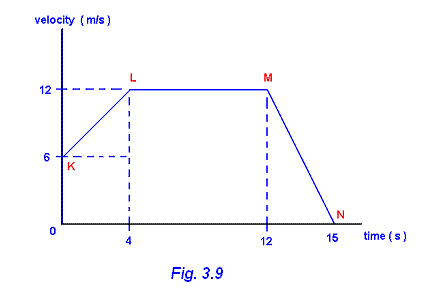 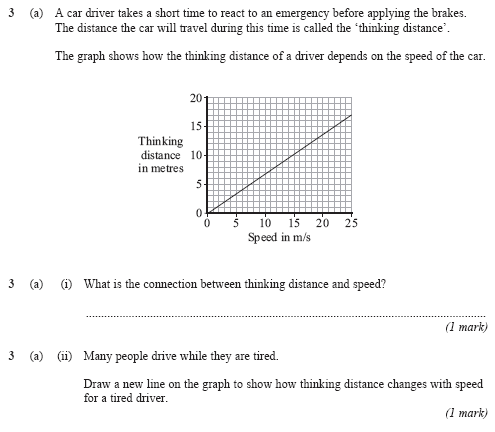 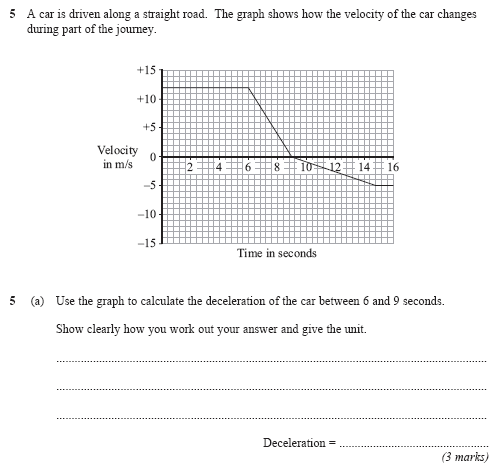 Be able to plotVelocity-time graphs
Bbc bitesize
Science > Additional Science (AQA) > Forces and motion > Representing motion
Understand terminal velocity
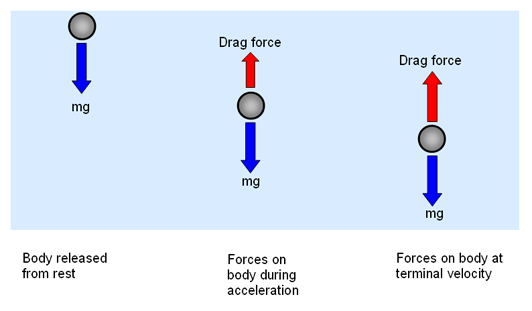 Weight= Mass x gravitational field strength
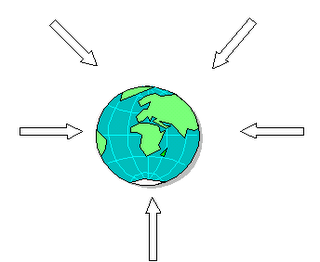 The factors affecting the stopping distance of a vehicle
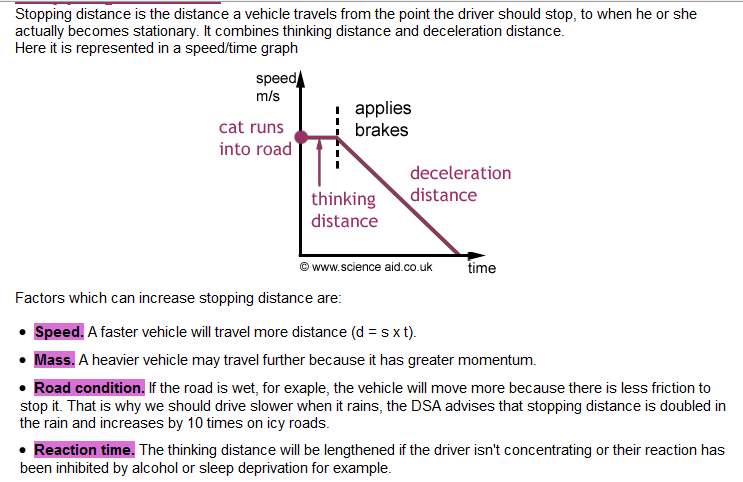 Work = force x distance moved in direction of force
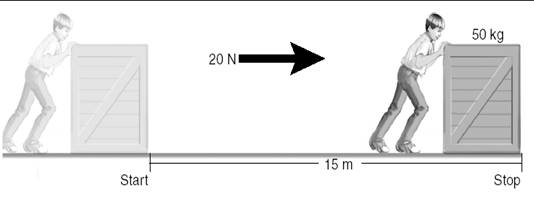 F=MA
See bbc bitesize additional science aqa physics 
Forces and motion
Elastic potential energy is stored in an object when a force change its shape
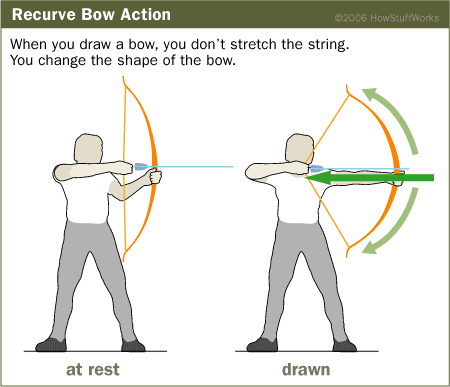 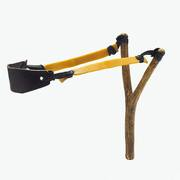 Kinetic energy depends on speed and mass
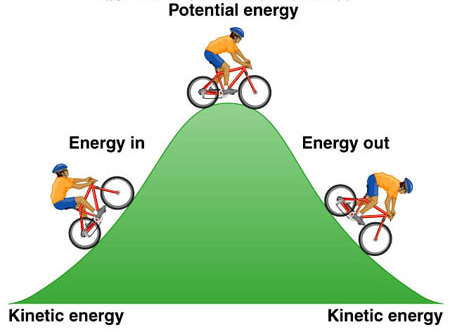 Kinetic energy= ½ x mass x speed
Bbc bitesize
Science > Additional Science (AQA) > Forces and motion > Kinetic energy
Momentum=mass x velocityMomentum has both magnitudeAnd direction
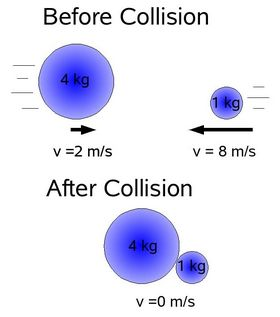 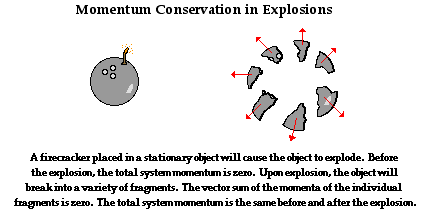 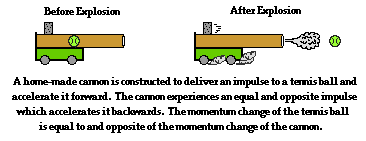 When  a force acts on a body a change in momentum occursMomentum is conserved in any collision/explosion provided no external forces act
To use the idea of momentum to explain safety features
Force = change in momentum/ time taken
How materials become charged by friction
Electrically charged bodies exert forces on each other;LIKE CHARGES REPELUNLIKE CHARGES ATTRACT
Van de Graaff generator
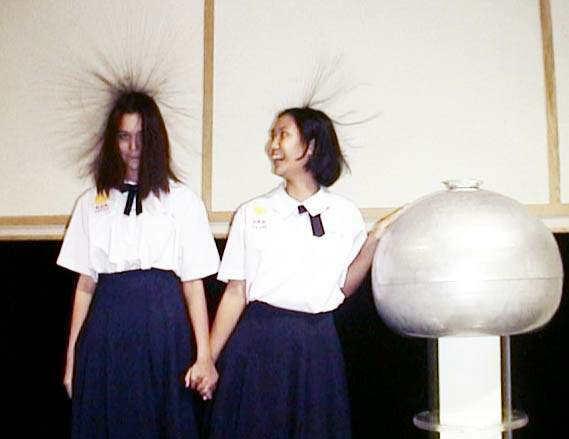 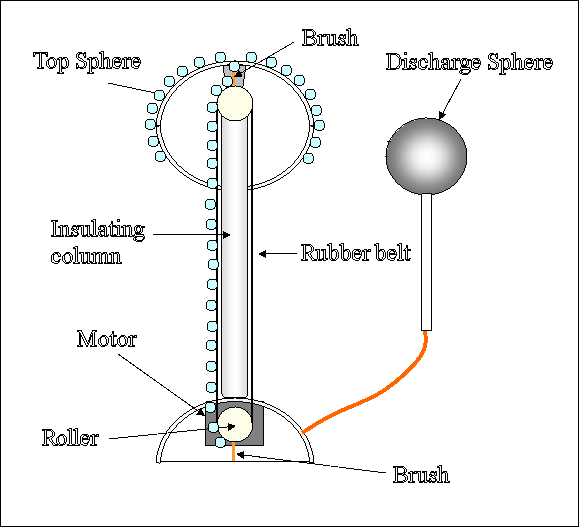 Simple diagrams showing how a lightning conductor works
Lightning conductors work to protect tall buildings from lightning strike. This is by providing an easier path for current to flow to the earth other than through the building. It consists of a thick copper strip of very low resistance connected to a large metal plate deep in the damp earth.
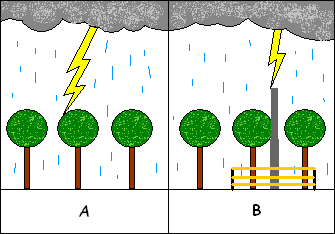 How a photocopier works
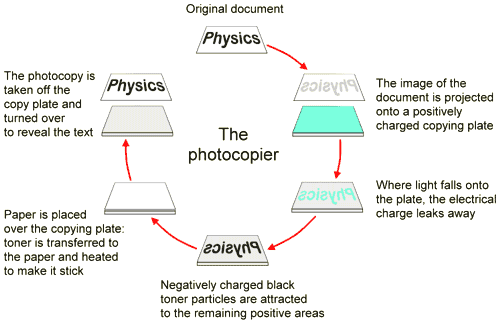 How a smoke precipitator works
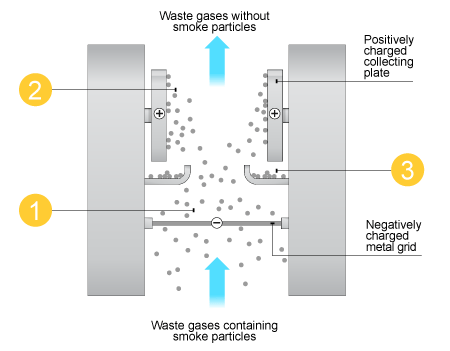 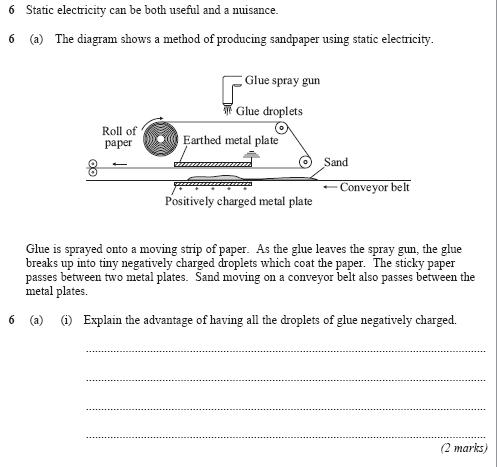 To interpret and draw circuit diagrams using standard symbols
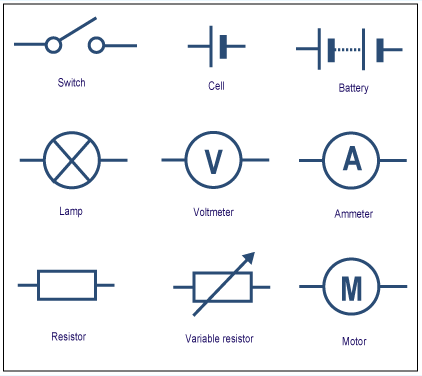 Meaning of series and parallel
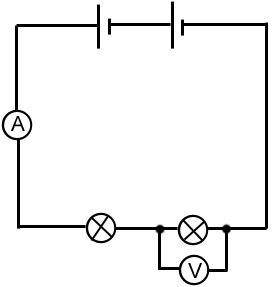 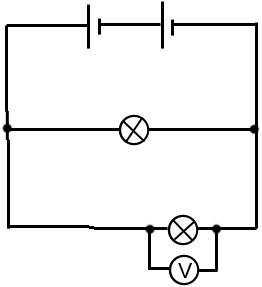 graphs for a resistor at constant temperature, a filament lamp and a Diode
Resistance graphs
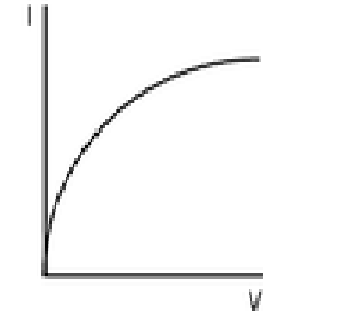 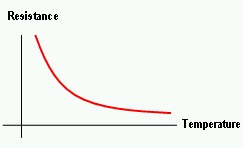 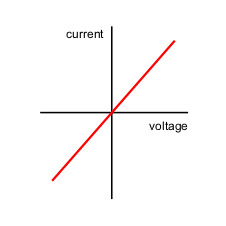 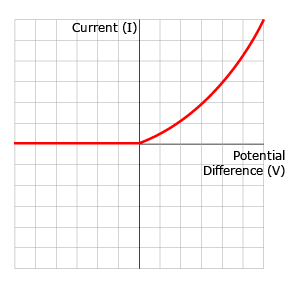 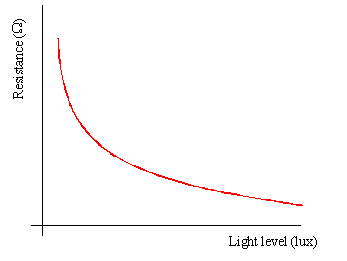 Potential difference (V)=current(A) X resistance(Ohms)V=IR
Pd      Current       resistance
2v        ..........            2 ohms
.........      1.5 amps   2 ohms
4v           2 amps        ..........
..........   3 amps         2 ohms
A p.d. of 4v is applied to two resistors (6 ohms and 2 ohms) connected in series
What is
1. the combined resistance
2.the current flowing
3. the p.d. across the 6 ohm resistor
A p.d. of 4v is applied to two resistors (6 ohms and 2 ohms) connected in series - What is1. the combined resistance2.the current flowing3. the p.d. across the 6 ohm resistor
Pd      Current       resistance
2v        .I amp           2 ohms
.3v     1.5 amps   2 ohms
4v           2 amps        2 ohms
.6 v   3 amps         2 ohms

1. 6 + 2 = 8 ohms (NB only in series circuits)
2. I = V/R = 4/8 = 0.5 amps
3. V = IR = 0.5 x 6 = 3V
For components connected in seriesThe total resistance is the sum of the resistance of each componentThere is the same current through each componentThe total pd of the supply is shared between the components
Series circuit
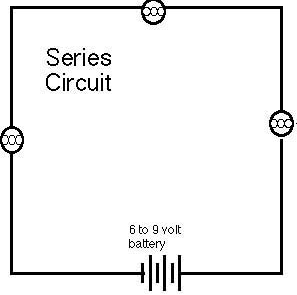 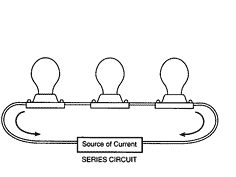 For components in connected in parallelThe pd across each component is the sameThe total current through the whole circuit is the sum of the currents through the separate components
Parallel circuit
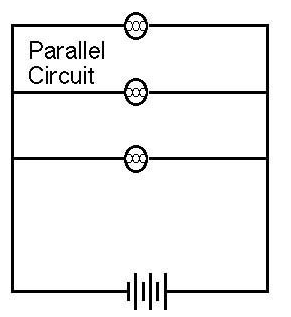 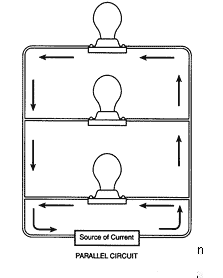 Cells and batteries supply current which always passes in the same direction. This is called direct current (dc)
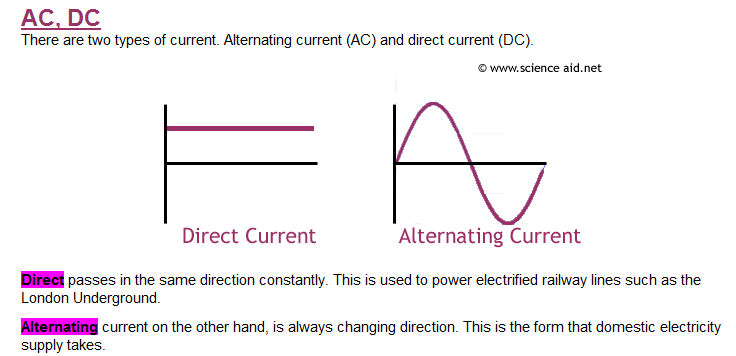 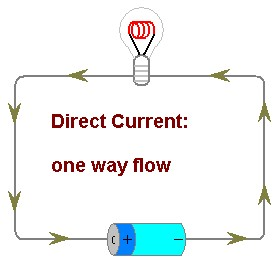 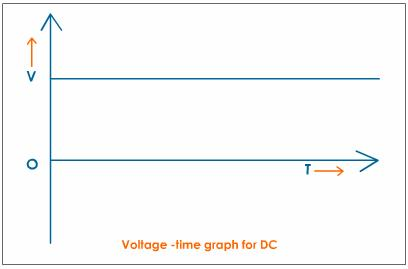 An alternating current (ac) is one which is constantly changing direction. Mains electricity is an ac supply. In the UK it has a frequency of 50 cycles per second (50 hertz)
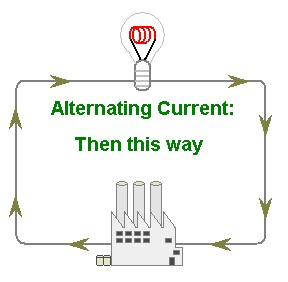 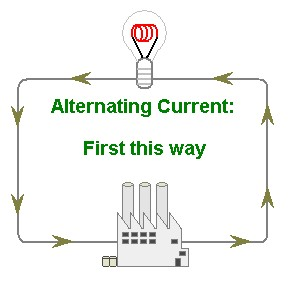 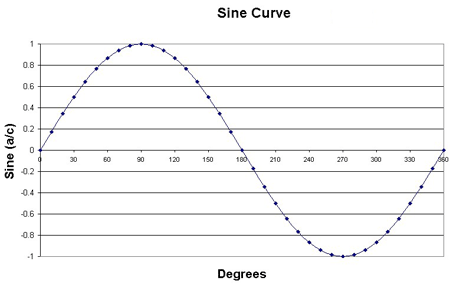 UK mains supply is about 230 voltsTo determine the period and hence the frequency of a  supply from the diagrams of oscilloscope traces.
To find frequency    1 period is ~ 3.5 ms or 0.0035sFrequency = 1/0.0035=285 Hz
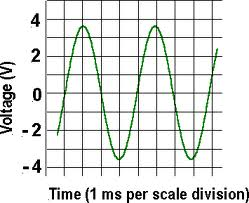 Find frequency
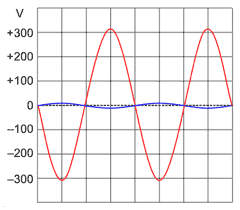 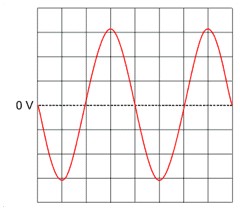 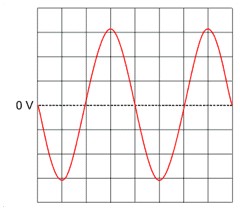 Each division = 10 ms
Each division = 1ms
Each division = 5 ms
1 period is 4 x 1 = 4ms 
4 ms = 0.004s
Frequency = 1/0.004 = 250 Hz
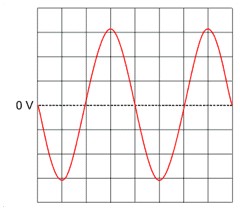 1 period is 4 x 10 = 40ms 
4 ms = 0.04s
Frequency = 1/0.04 = 25 Hz
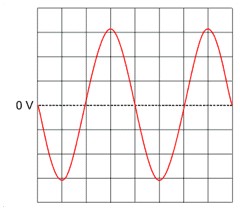 1 period is 4 x5  = 20ms 
4 ms = 0.02s
Frequency = 1/0.02 = 50 Hz
THIS IS THE SAME A UK MAINS ELECTRICITY
Questions
1. what is the difference between ac and dc current
2. what is the frequency of UK mains electricity
3. How does the potential (voltage) vary with each cycle
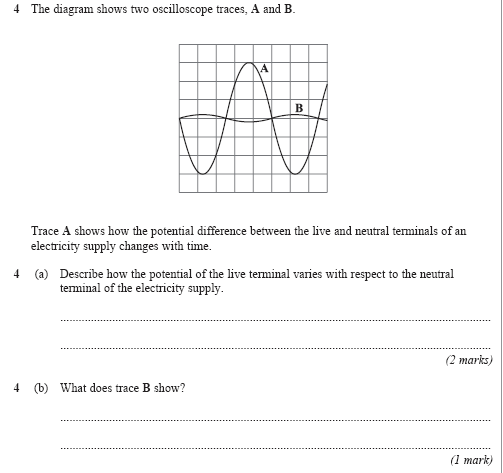 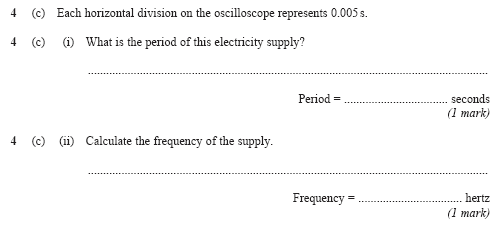 Mains ElectricityMost electrical appliances are connected to the mains using cable and a three-pin plug
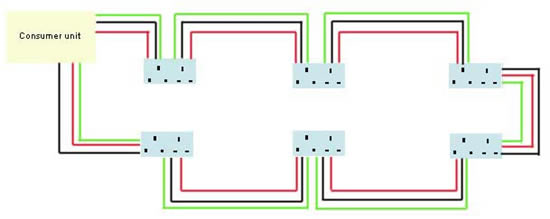 The structure of electric cable
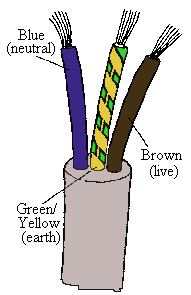 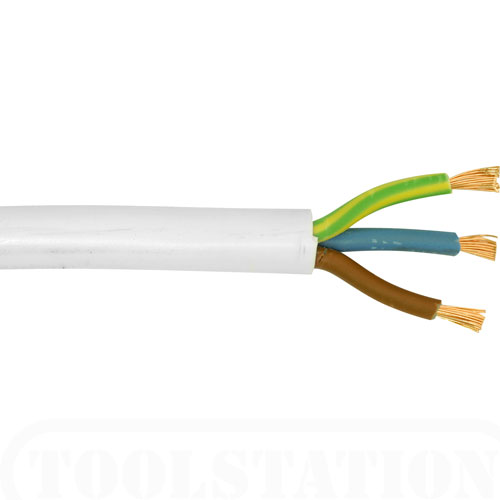 The structure of a three-pin plugCorrect wiring of a three-pin plug
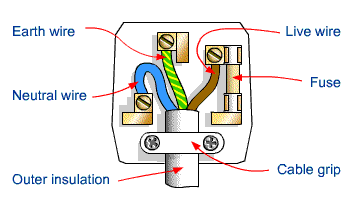 Electrical safetyTo recognise errors in the wiring of a plug
The plug
The features of a plug are: 
The case is made from tough plastic or rubber because these materials are good electrical insulators.
The three pins are made from brass, which is a good conductor of electricity.
There is a fuse between the live terminal and the live pin.
The fuse breaks the circuit if too much current flows.
The cable is secured in the plug by a cable grip. This should grip the cable itself and not the individual wires inside it.
To recognise dangerous practice in the use of mains electricity
If an electric fault causes too great a current, the circuit should be switched off by a fuse or circuit breaker
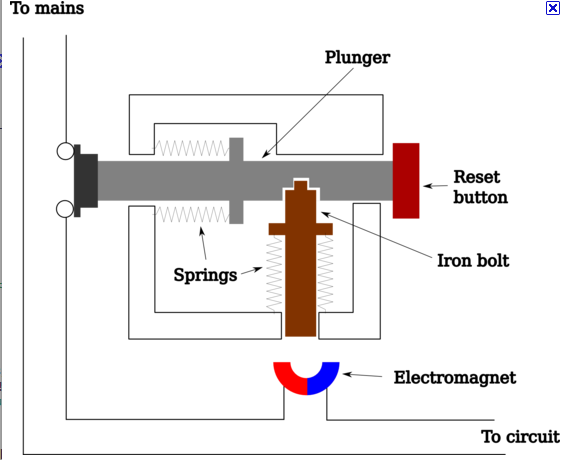 When the current in a wire exceeds the rating of the fuse it will melt breaking the circuit
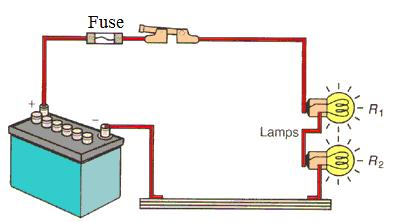 Appliances with metal cases are usually earthedThe earth wire and fuse together protect the appliance and the user
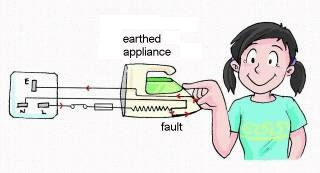 The live terminal of the mains supply alternates between positive and negative potential with respect to the neutral terminal. The neutral terminal stays at potential close to zero with respect to the earth
POWER= CURRENT X PD   (W)               (A)            (V)
Use bbc bitesize additional aqa physics electricity mains electricity
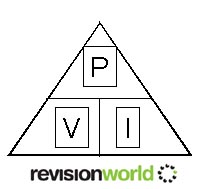 POWER  =  ENERGY (J)    (W)             TIME (s)
ENERGY    =  PD X CHARGE     (J)                (V)          (C)
CHARGE=CURRENTX TIME      (C)               (A)             (s)
Rutherford and Marsden scattering experiment led to the ‘plum pudding’ model of the atom being replaced by the nuclear model
Plum pudding model
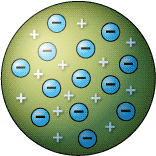 Marsden’s scattering experiment
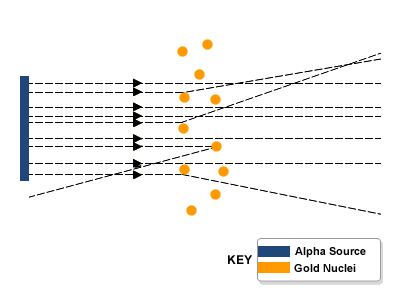 Comparison
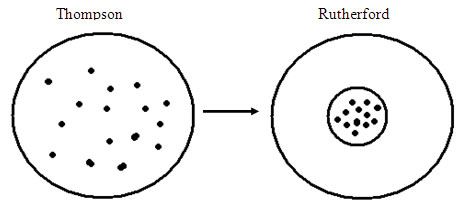 Rutherford’s nuclear model of the atom
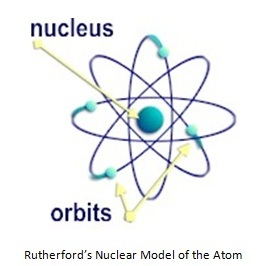 The relative mass and relative electrical charge of protons, neutrons and electrons
In an atom the number of electrons is equal to the number of protons in the nucleus. The atom has no net electrical charge.
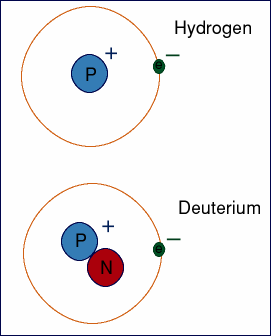 Atoms may gain or lose electrons to form charged particles called ions
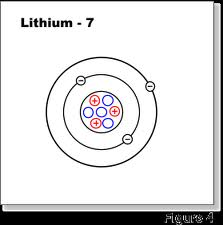 All atoms of a particular element have the same number of protons
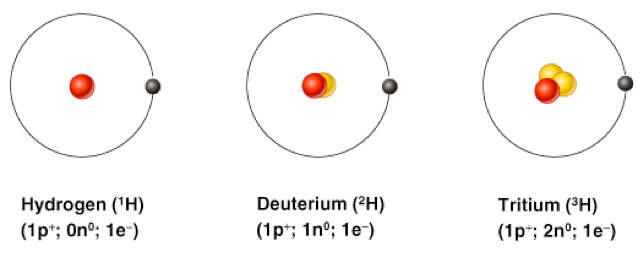 Atoms of different elements have different numbers of protons
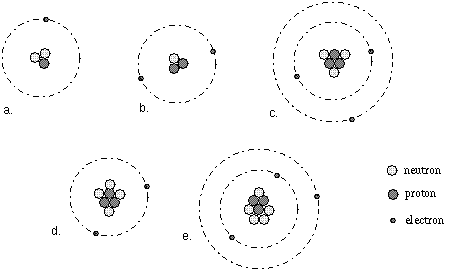 Atoms of the same element which have different numbers of neutrons are called isotopes
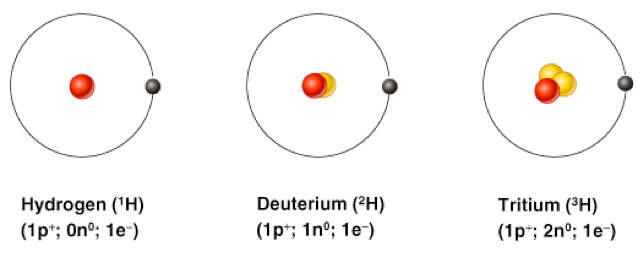 The total number of protons and neutrons in atom is called its mass number
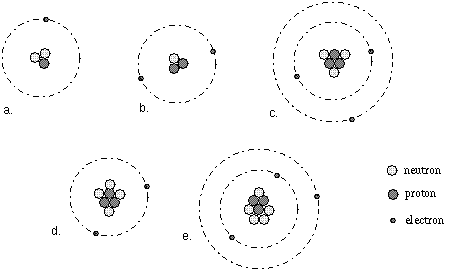 The effect of alpha on radioactive nuclei
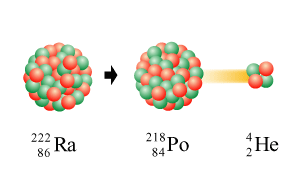 The effect of beta on radioactive nuclei
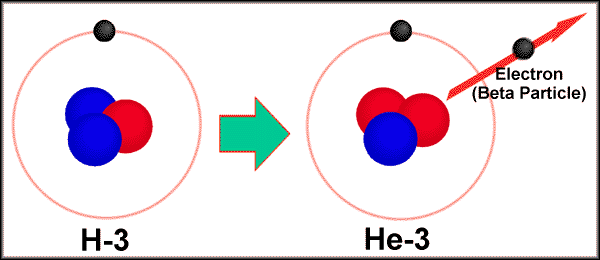 Gamma Radiation
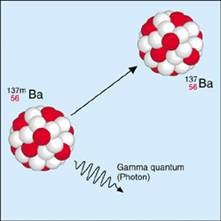 penetrating
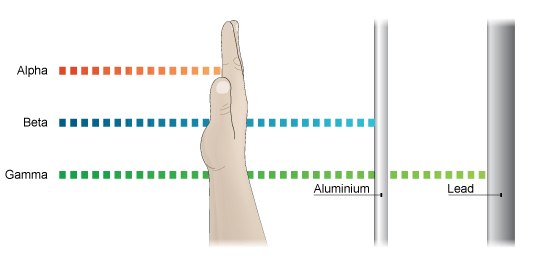 The origins of background radiation
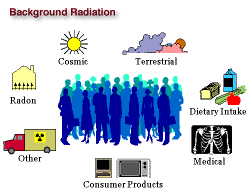 Background radiation
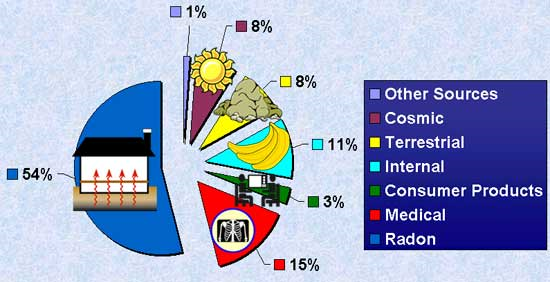 Radon gas from rocks
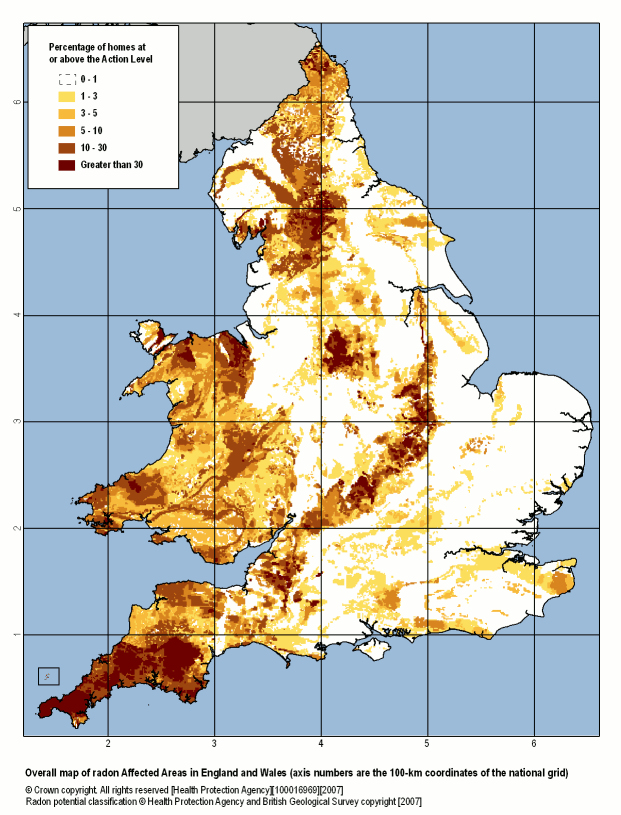 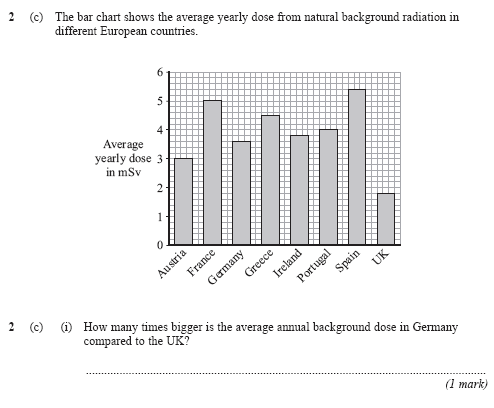 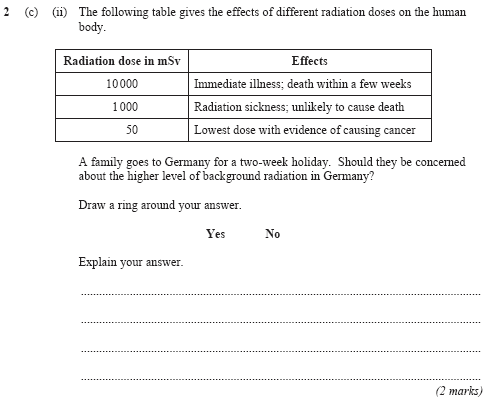 Nuclear fission (splitting)
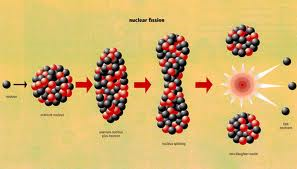 For fission to occur the uranium 235 or uranium 239 must first absorb a neutron
Nuclear fission is the splitting of an atomic nucleus
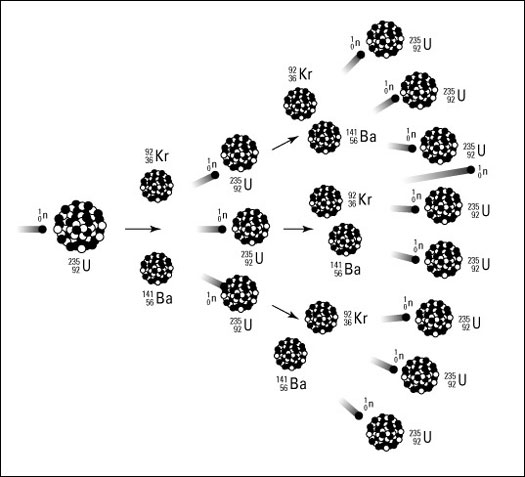 The nucleus undergoing fission splits into two smaller nuclei and 2 or 3 neutrons and energy is released
There are two fissionable substances in common use in nuclear reactors, uranium 235 and plutonium 239
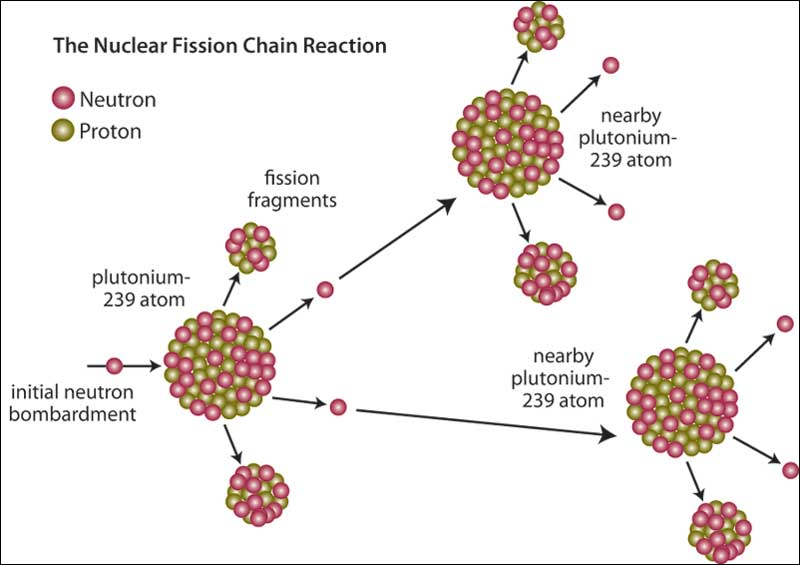 The neutrons may go on to start a chain reaction Students should be able to sketch a labelled diagram to show how a chain reaction may occur
See bbc bitesize additional science aqa physics radiation
How a nuclear reactor works
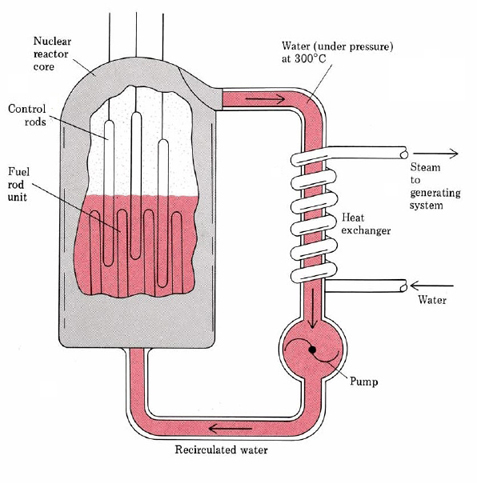 The sun releases energy due to nuclear fusion of hydrogen isotopes in its core
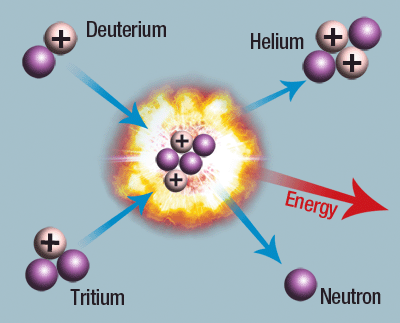 Let's look at magnetic confinement first. Here's how it would work: Microwaves, electricity and neutral particle beams from accelerators heat a stream of hydrogen gas. This heating turns the gas into plasma. This plasma gets squeezed by super-conducting magnets, thereby allowing fusion to occur. The most efficient shape for the magnetically confined plasma is a donut shape (toroid).
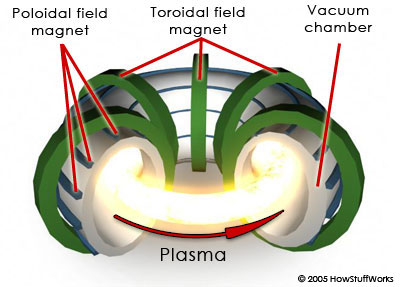 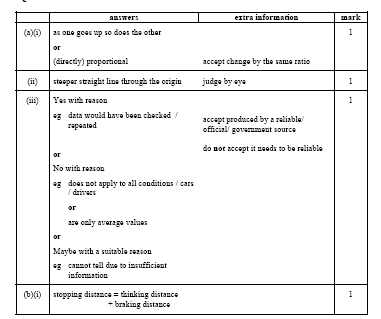 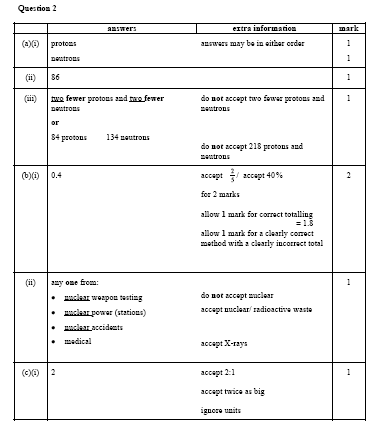 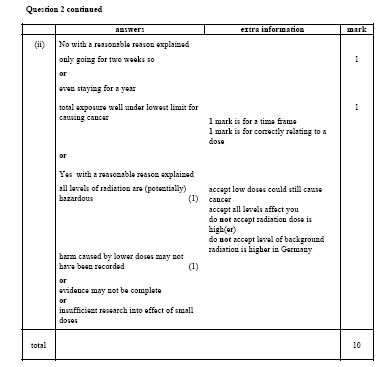 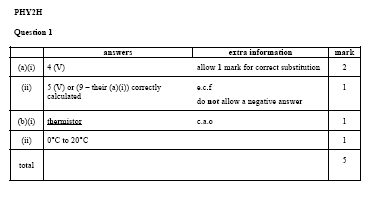 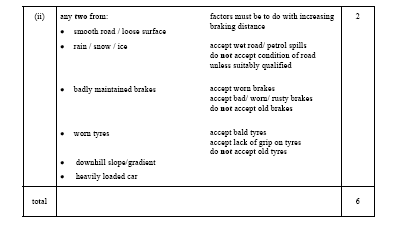 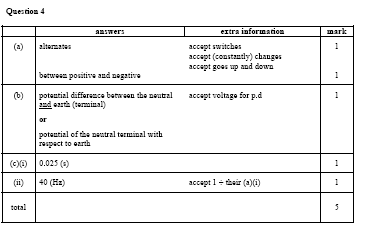 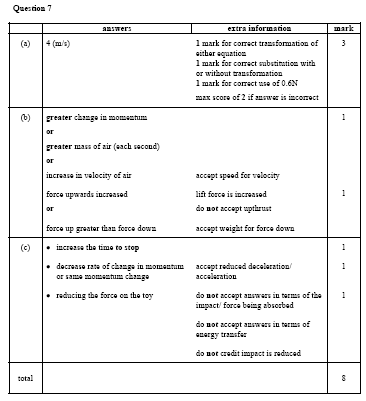 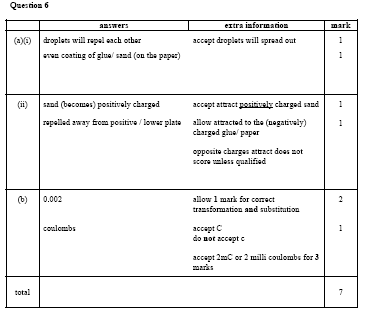 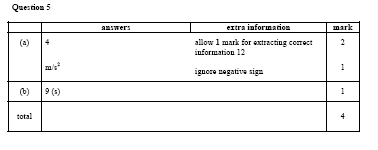